woodland townshipbudget presentation 2023-2024
Public HearingApril 24, 2023
2023-2024 budget development dates
Public Board of Education Budget Discussions
Dates				Time					Location

December 14, 2022			6:30pm					Multi-Purpose Room

January 23, 2023			6:30pm*					Multi-Purpose Room

February 27, 2023			6:30pm*					Multi-Purpose Room

Mach 13, 2023			6:30pm**				Multi-Purpose Room

April 24, 2023			6:30pm***				Multi-Purpose Room

    *Tentative (approval of calendar at re-organization meeting) 
  **Tentative Budget Hearing subject to change based upon State Aid release date
***Tentative Budget Public Hearing
Where Are We In Our Budget Planning?
Administrative review of enrollment projections  
Administrative review of staffing needs
Administrative review of anticipated maintenance projects
Administrative budget reviews with Superintendent & Director 
Tax apportionment received from Lenape School District
State aid numbers received 
Tentative budget hearing March 13, 2023
Budget public hearing April 24, 2023
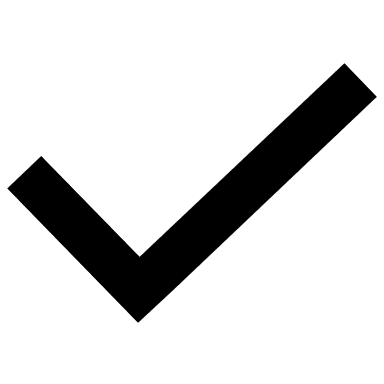 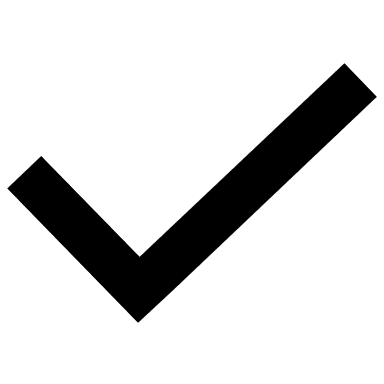 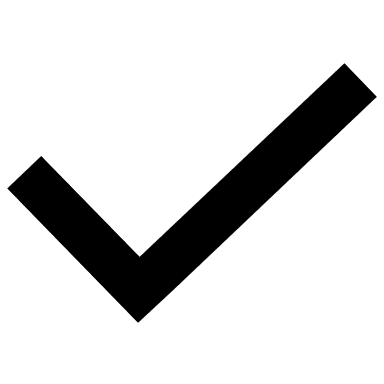 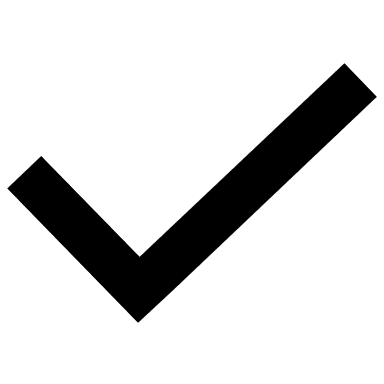 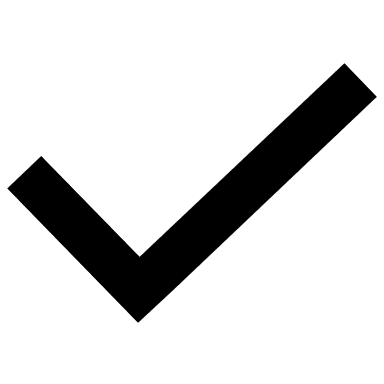 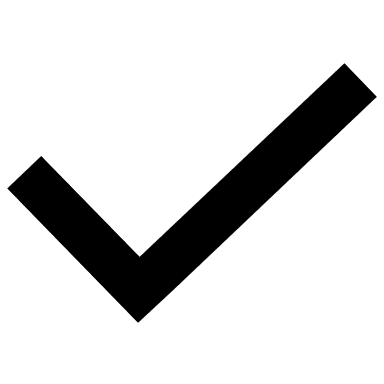 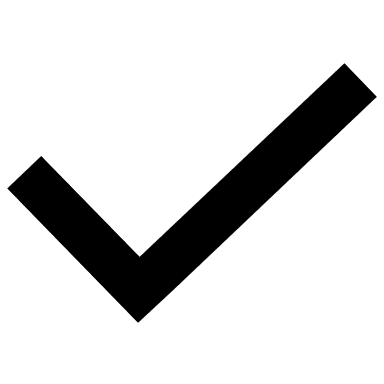 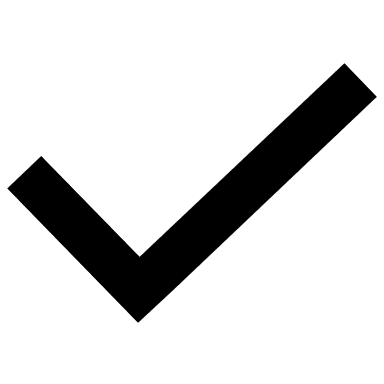 Educational Programming-NJSLS & STSD Instructional Programs
Special Education Programming
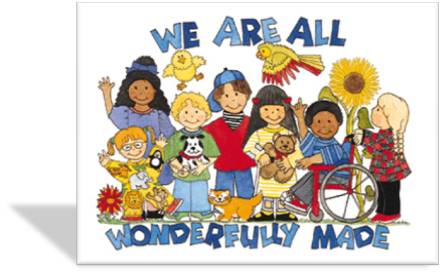 In-Class Support (Co-Teach)
Pull Out Replacement 
Self Contained – Multiply Disabled
One-on-One RBT Support
Speech, Occupational Therapy, Physical Therapy
Social Skills/Counseling Services
Behavior Support 
Extended School Year Services
This Photo by Unknown Author is licensed under CC BY-SA-NC
Summer and beyond the school Day focus
Chess club
Soccer shots Club
Creative Writing Club
Music Club
Board Games/Strategy Club
Pe club
Extended School Year 
 

Funding through Grants and general fund
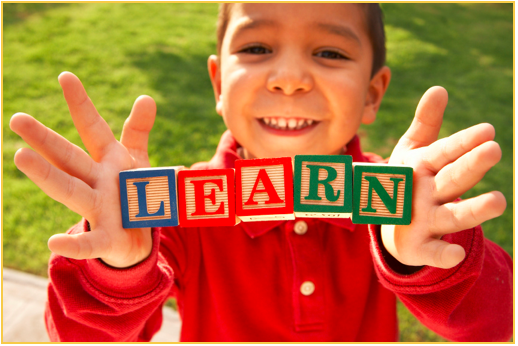 This Photo by Unknown Author is licensed under CC BY-NC-ND
Woodland Shared Services = SAVINGS
2023-2024 preliminary budget
Anticipate State Aide Reduction   $100,000 – actual $62,226 with Stabilization Aid (+41,069) cut is $21,157
Budgets are held to a 2% tax levy cap
Biggest drivers: salary, health benefits, special education
Excess Surplus used and proposed for the 23-24 budget  
2023-2024	$194,275 – proposed + $48,850 (Addl. Ex Aid)
2022-2023	$70,000 
2021-2022	$20,000
General Fund Revenue Comparison, Current vs. Proposed
Where the money comes from…Revenues $3 Million
General Fund Appropriations Comparison, Current vs. Proposed
Where the money goes…Expenditures $3 Million
State aid reduction
*Estimated
A General Fund Tax Levy History
Reference Dates:
2010 – 2% Tax Levy cap imposed
2013 – School budget vote eliminated
Woodland township preliminary district tax calculation
Thank You.Questions??
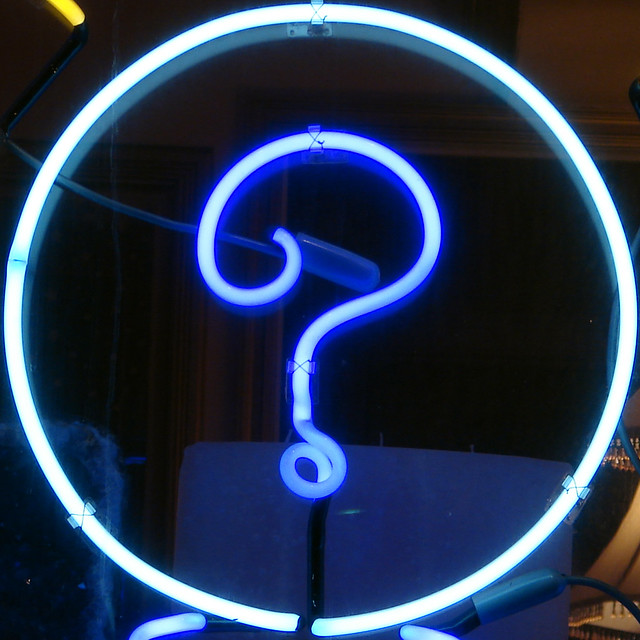 Visit Woodland’s website   www.woodlandboe.org


	Laura Archer   larcher@woodlandboe.org
   	Business Administrator/Board Secretary
This Photo by Unknown Author is licensed under CC BY